Where is all the Ice Going?

Name: _______________________________ ____ Date:____________Period_______ 

Gallery Walk Evidence Log
Developed by the NGSS Curriculum Consortium under the guidance of Jaime E. Rechenberg, Ed. D. 	© 2017 Capitol Region Education Council (CREC).
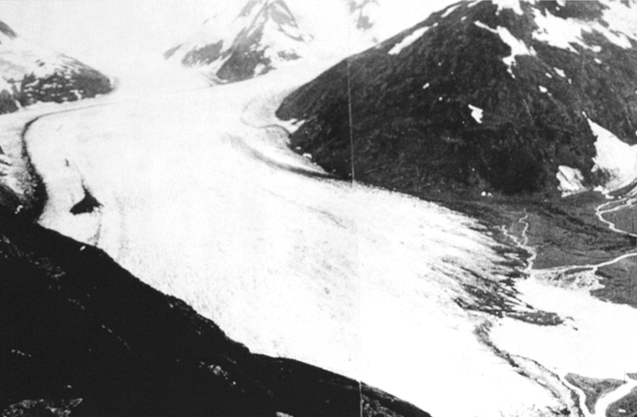 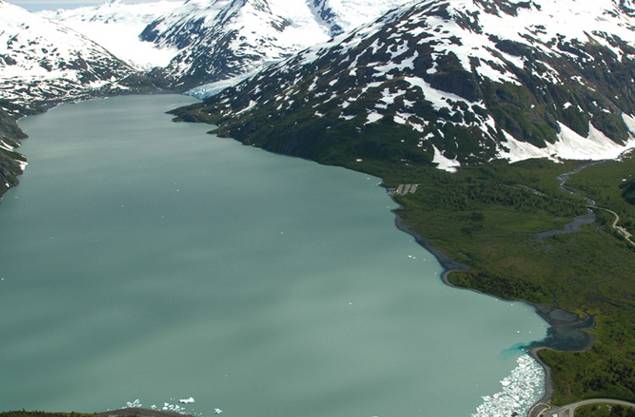 Portage Glacier
Alaska
1914
2004
Photos: NOAA Photo Collection and Gary Braasch – WorldViewOfGlobalWarming.org
Colorado River
Arizona
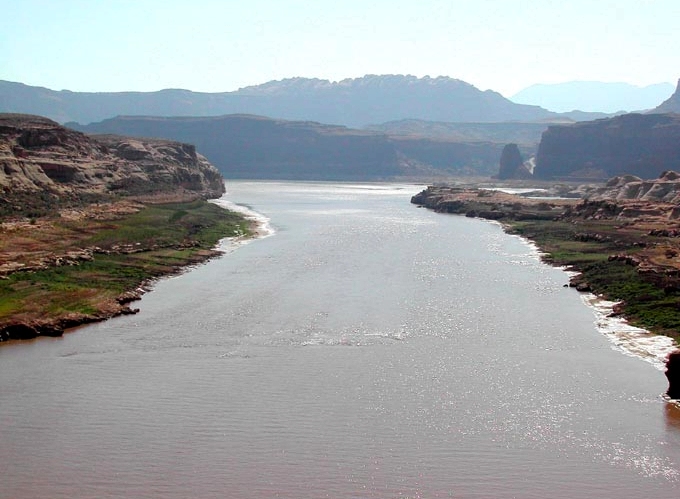 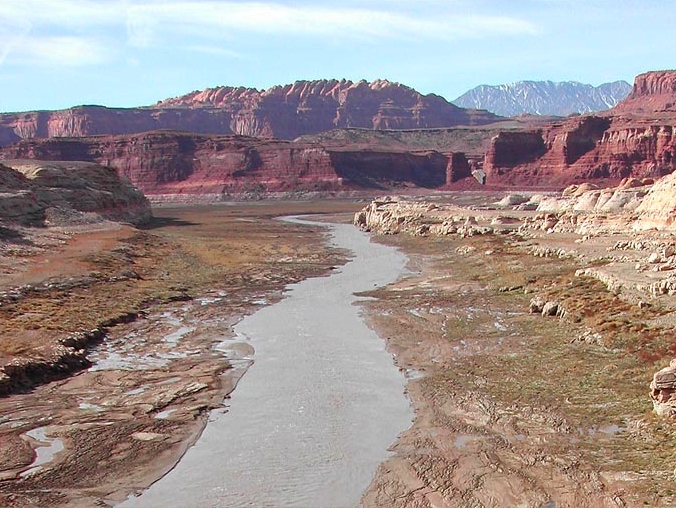 Dec 2003
June 2002
Photos: NOAA Photo Collection and Gary Braasch – WorldViewOfGlobalWarming.org
Europe, Africa and N. America
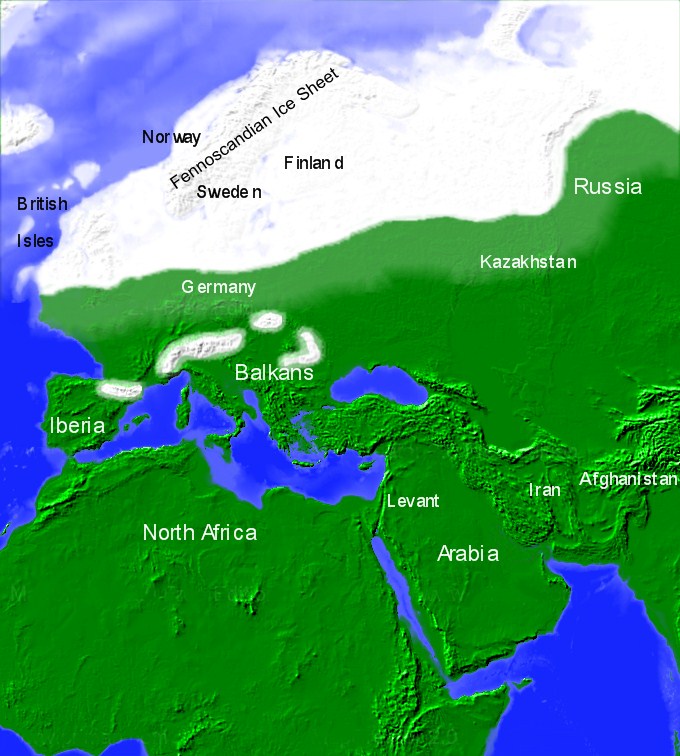 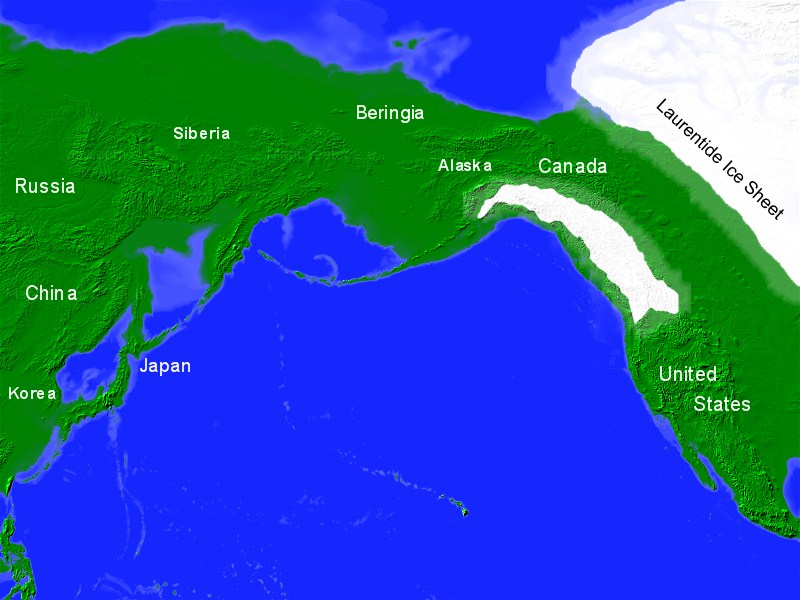 20,000 years ago
Maps: http://mail.lsmsa.info/map-of-america-20000-years-ago.html
http://more.glacierworks.org/glacier/west-rongbuk-glacier/
Mount Everest
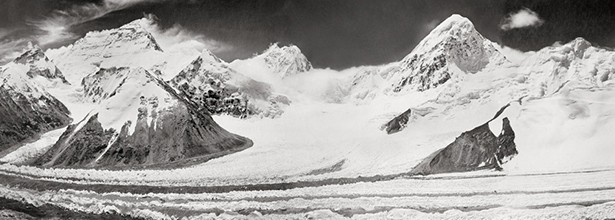 1921
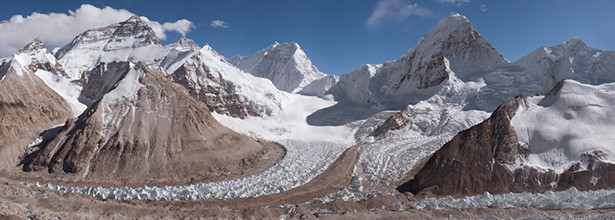 2008